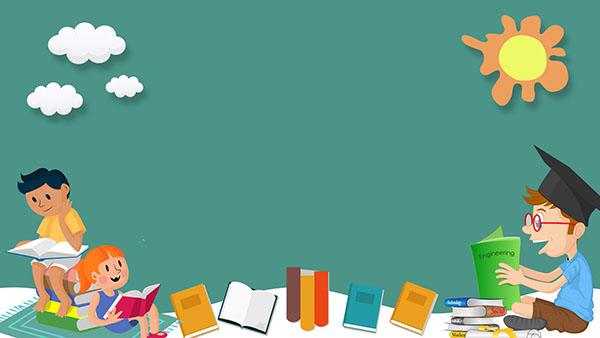 Ôn tập các số trong phạm vi 100
8 + 1 + 2 = ?
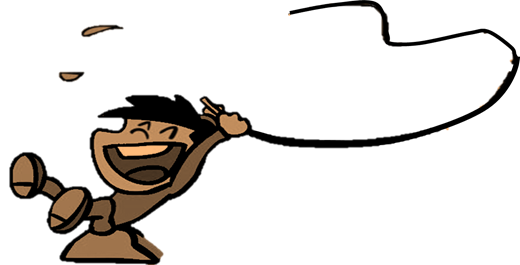 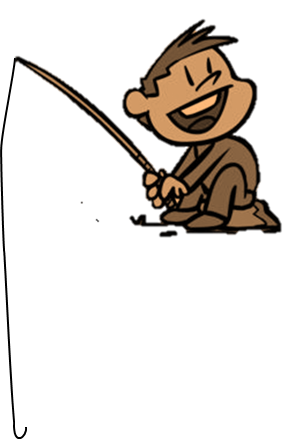 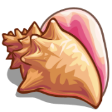 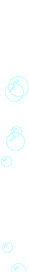 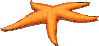 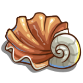 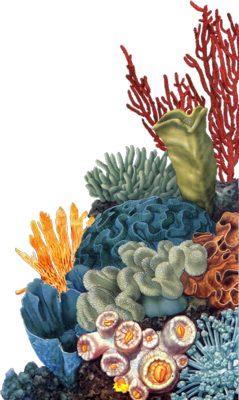 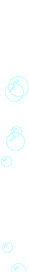 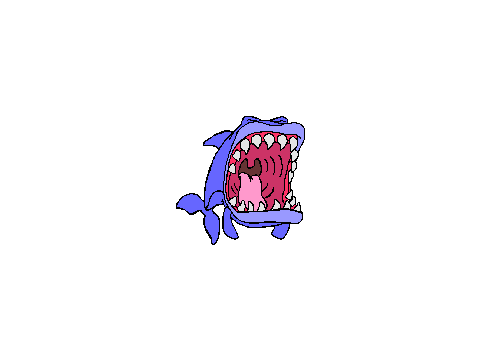 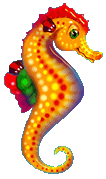 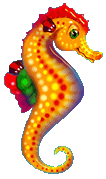 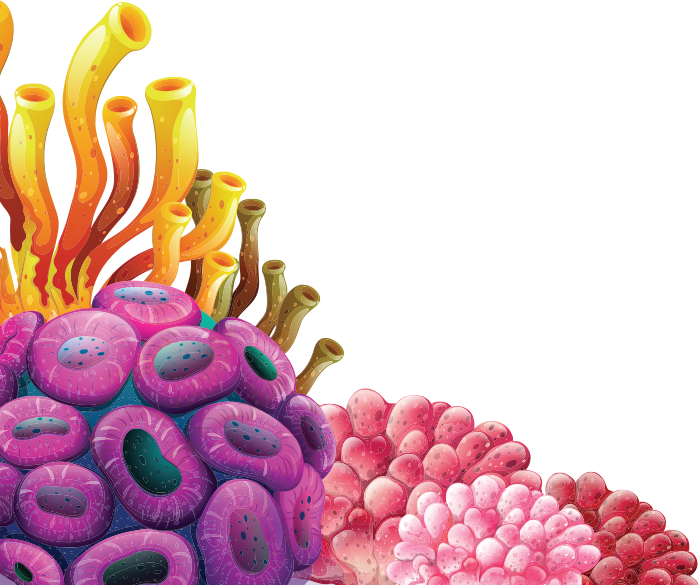 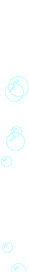 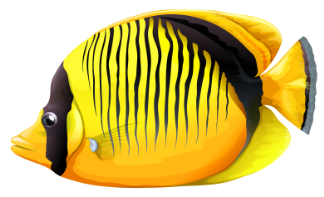 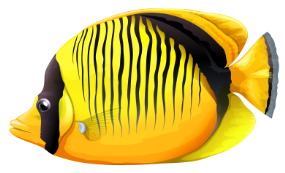 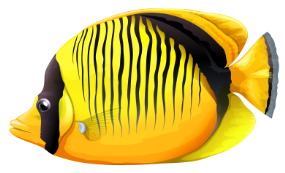 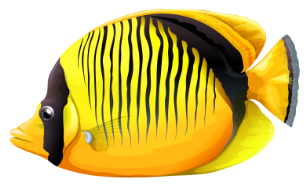 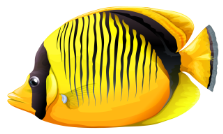 1
13
12
14
11
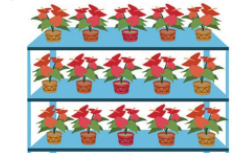 6 - 1 - 2 =?
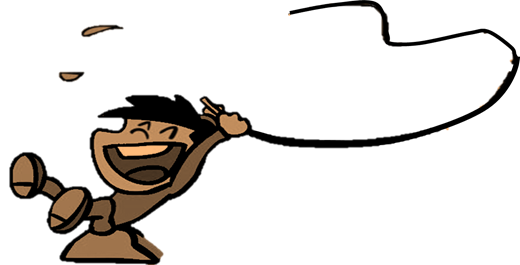 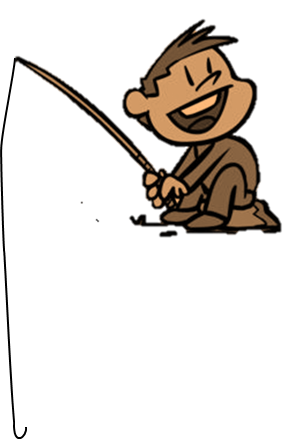 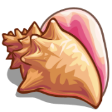 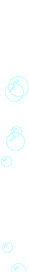 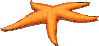 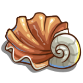 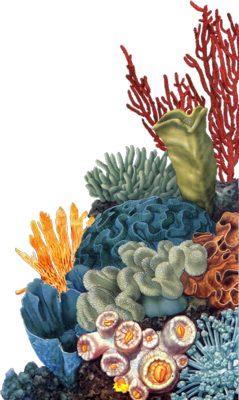 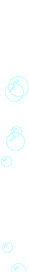 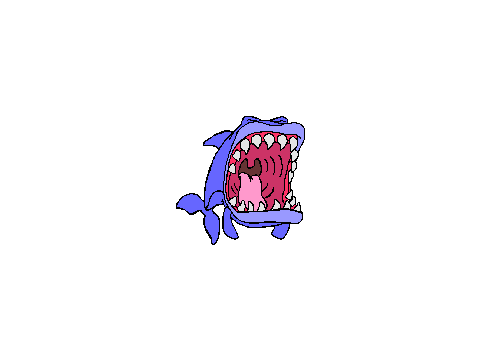 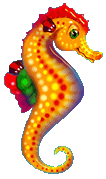 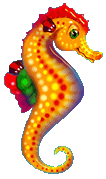 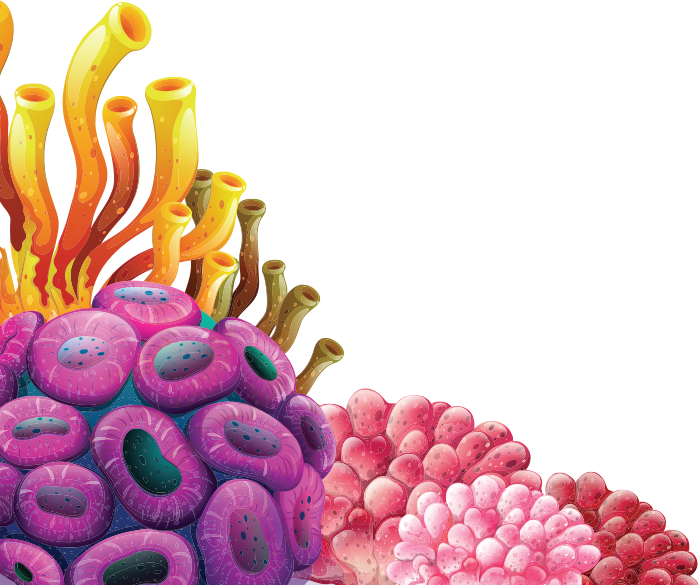 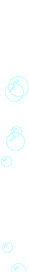 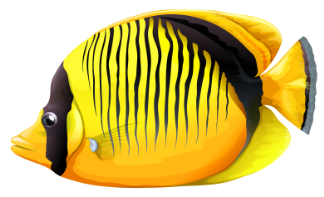 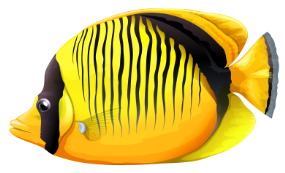 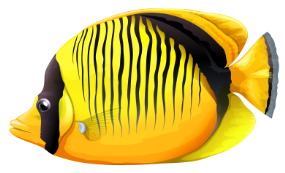 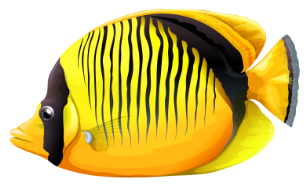 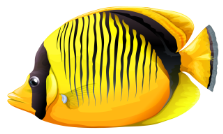 2
2
1
4
3
8 + 5 = ?
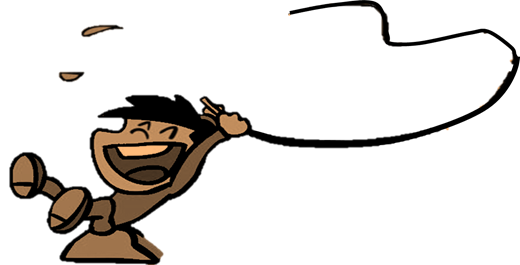 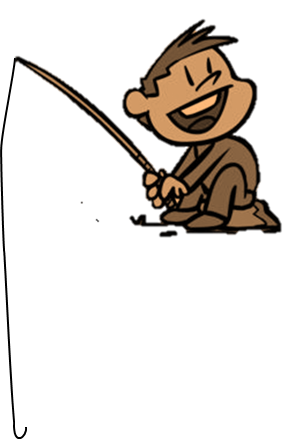 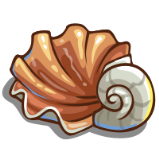 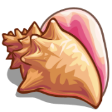 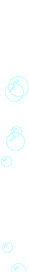 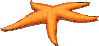 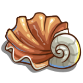 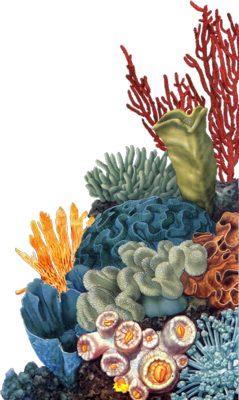 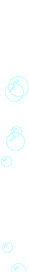 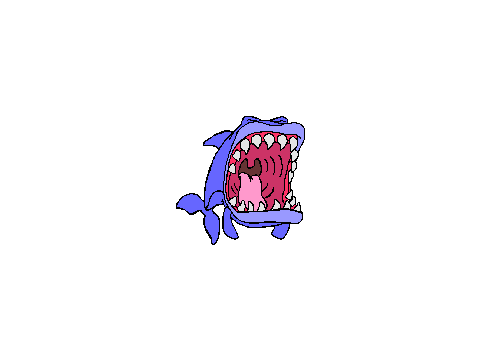 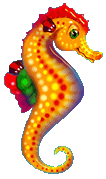 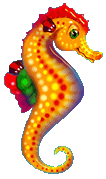 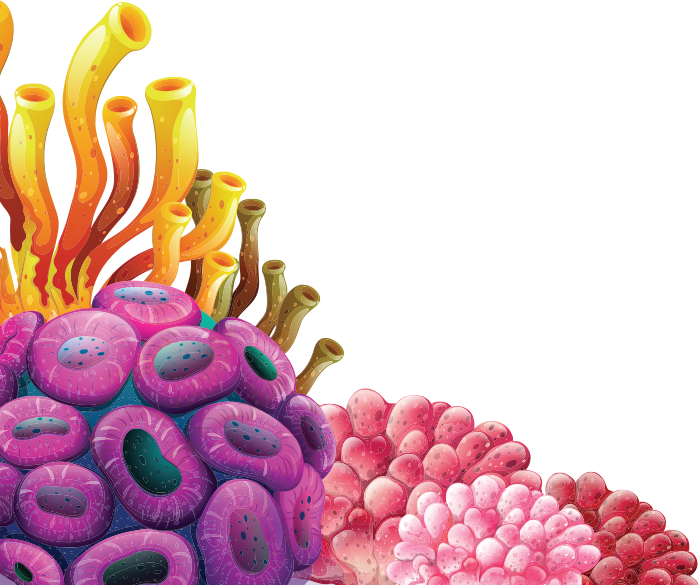 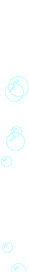 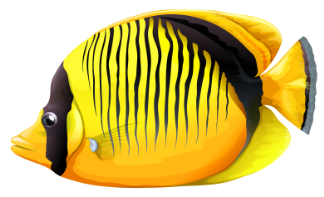 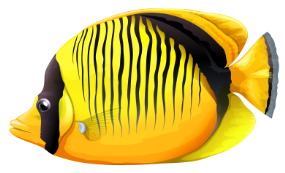 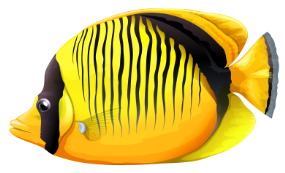 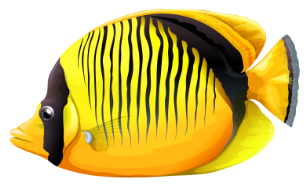 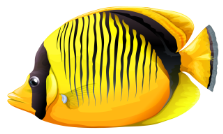 4
11
10
12
13
Đáp án
Hai mươi lăm
Hai mươi lăm
Ba mươi mốt
Sáu mươi tư
Bảy mươi lăm
Tám mươi
Chín mươi chín
Một trăm
5
5
2
20
4
4
60
6
0
0
8
80
Đáp án
>
=
<
<
=
<
>
<
<
Theo thứ tự tự bé đến lớn
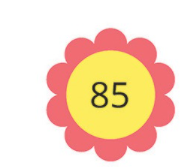 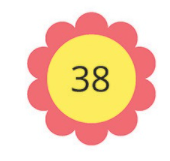 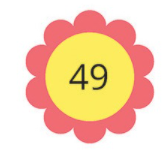 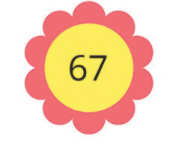 Theo thứ tự tự lớn đến bé
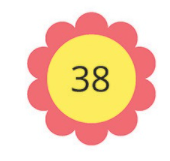 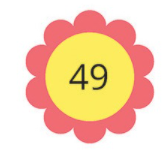 có 56 cái cốc
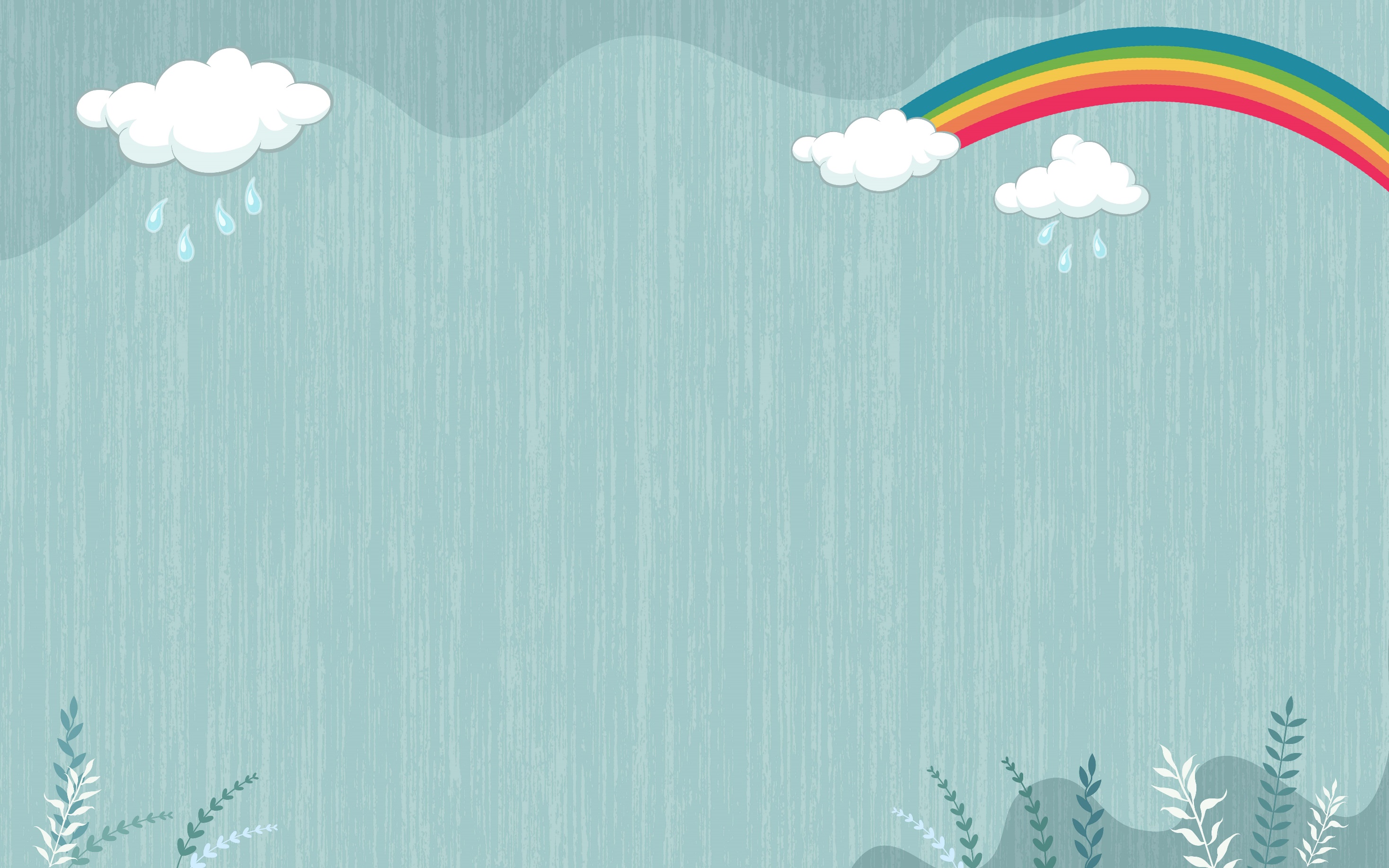 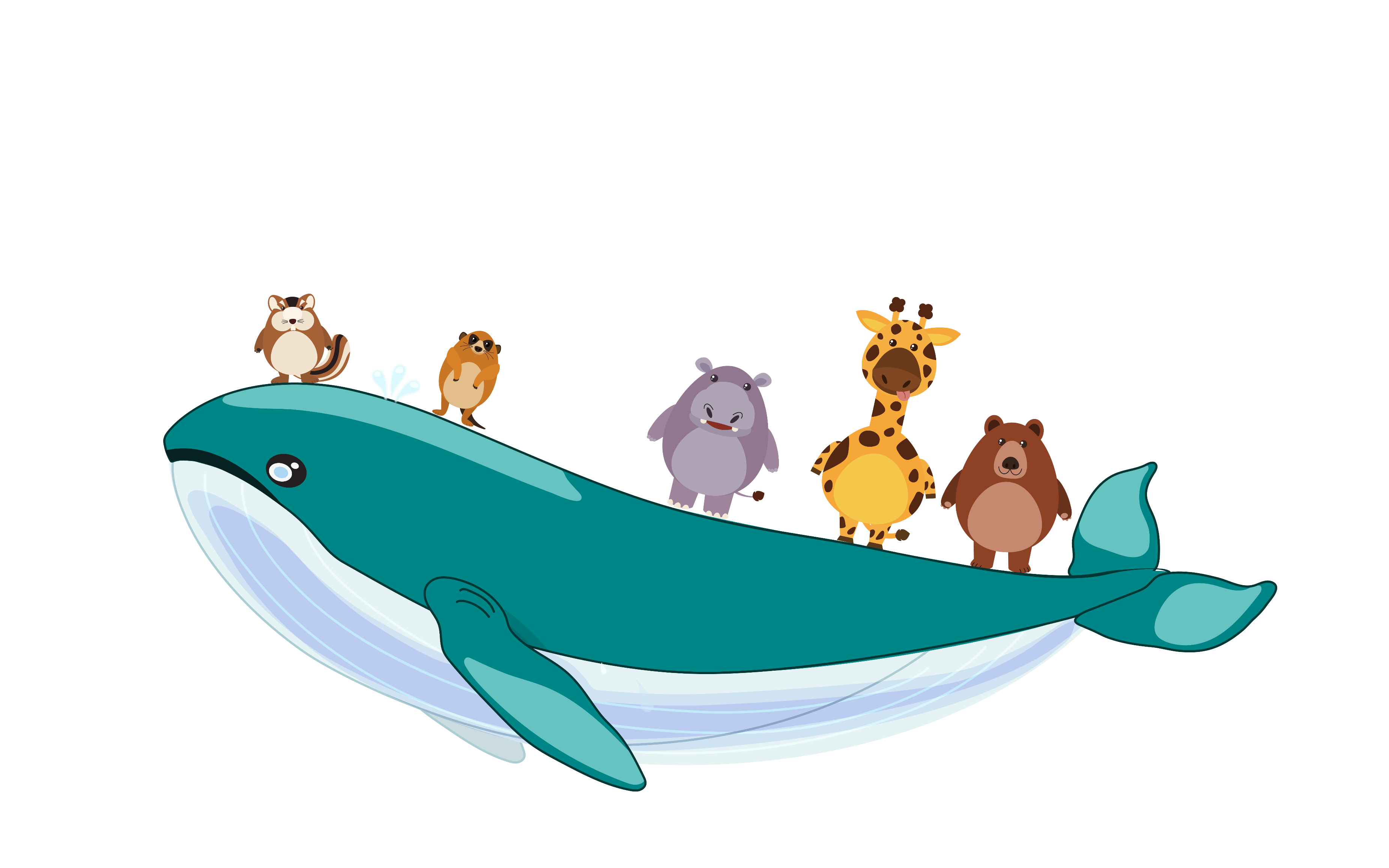 HẸN GẶP LẠI